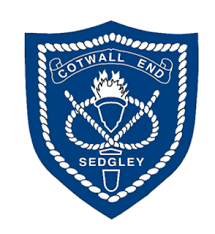 An Inclusive Music Curriculum
Creating an Inclusive Environment
Music can form an effective method of communication, so including it as part of repetitive routines can provide predictable, reassuring and memorable experiences for learners.

Music can create challenges for learners with sensory issues.
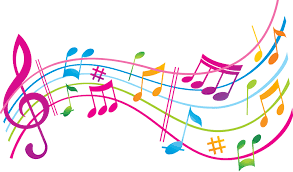 Planning Inclusive Lessons
Music is a unique and powerful form of communication that can change the way people feel, think and act. It combines creativity with emotion, enabling personal expression, reflection and development. As well as creating a sense of group identify and togetherness, music enables personal expression, encourages emotional development, and can connect with the wider world.

For some learners, music can be a medium to break down barriers that may exist in other subjects. The nature of the subject allows freedom and flexibility in musical expression, preferences and performance. This is beneficial, not only for musical development, but for the growth of self-confidence and creative flair.
Seating
Learners  can clearly see and hear the teacher, each other, and the board.
Furniture is suitable and learners have the equipment they require e.g. sloping board, foot block.
Seating position allows for peer or adult support.
There is room for learners with mobility difficulties to access resources and equipment.
Ensure leaners have adequate space to play instruments.
Learners sing better if they are standing. Where standing is difficult, encourage learners to sit up as well as they are able.
Should allow all learners to communicate, respond and interact with each other and the teacher in discussions.
Low-arousal Areas
It is desirable for leaners to come together in group music-making activities, such as singing and playing together, but some learners get more satisfaction from individual practical work, composing activities and using ICT.
A low-arousal area (quiet area with calming, sensory resources) is available for planned and unplanned sensory breaks. 
Provide ear defenders for those learners sensitive to noise.
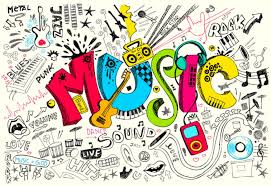 Sound and Light Issues
Background noise is reduced
Interactive whiteboards are non-reflective to reduce glare
There is sufficient light for written work
Learners use hearing and low vision aids where necessary
Video presentations have subtitles for deaf, hearing impaired and those with communication difficulties.
Music and ICT

Chrome Music Lad
BBC- Bring the Noise
BBC Ten Pieces
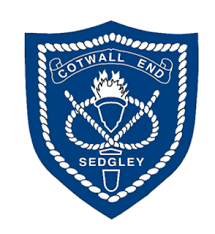 Music Curriculum Considerations for SEND
How can I support learners who struggle with attention?
Carefully consider the layout of the learning environment to engage all learners and maximise access to resources.
Pre-expose learners to the content of the lesson, e.g. show them instruments and how they are played.
Give learners a particular role in the lessons to keep them engaged and promote active participation.
Help learners to manage their arousal levels. Arrange movement breaks away from the learning environment when they require a ‘break’ away from the lesson.
How can I support learners who have sensory issues?
Pre-exposure to music and/ or instruments can help to prepare learners, as can the use of a quieter space.
Ear defenders can enable learners to partake in lessons with more confidence.
Create opportunities for physical contact with instruments and/ or sound sources if learners cannot hear sounds clearly.
Resources
Resources are within reach and clearly labelled to encourage independent use, e.g. using images, colour coding and symbols.
Provide access to adapted instruments or ICT to overcome difficulties with mobility or manipulative skills.
Ensure that learners are physically able to play the instruments they are asked to play. Percussion instruments can be adapted for learners with physical difficulties.
Strategies to Scaffold Learning
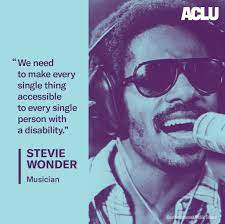 How can I support learners who struggle to access lessons due to literacy difficulties?
Provide visual aids to enable learners to identify instruments and musical concepts, such as pitch and tempo.
Use strategies such as modelling, demonstrating and imitating to help learners understand musical concepts.
Create a graphic score or pictorial representations of a composition.
Colour code text or musical phrases. Reduce glare with the use of pastel shades of paper and backgrounds.
ICT 
Listen independently to music online.
Share the lesson using a laptop with headphones or other assistive technology.
Multi-Sensory Approaches
Replace passive teaching methods with experiential learning- ‘doing’ will bring more interaction and success than just ‘watching’. 
Allow learners to demonstrate and teacher others.
Younger learners respond well to puppets and pictures. Creating characters using different voices enhances learning about concepts such as ‘timbre’ and ‘dynamics’.
Moving and dancing whilst singing helps learners to internalize rhythmic and pitch concepts.
How can I support learners who need additional time to develop conceptual understanding?
Break down content into small steps and allow time for guided practice to build up conceptual understanding.
Maximise opportunities to model, demonstrate and imitate to encourage active participation.
How can I support learners who struggle to retain vocabulary?
Revisit key vocabulary each lesson.
Provide visual word banks that are accessible throughout lessons.
Drip-feed key vocabulary throughout the school day, rather than limiting reference to music lessons.